Тема: Історичний розвиток і різноманітність органічного світу
Єра динозаврів
Виконала: Горовенко Надія
Динозаври
Гідеон Ментел
Річард Оуен
Розкопки в мексиканській пустелі
Ставрікозавр
Тазові кістки Птахотазових динозаврів. Лобкові кістки спрямовані назад.
Тазові кістки Ящіротазових динозаврів. Лобкові кістки виступають вперед
Розміри
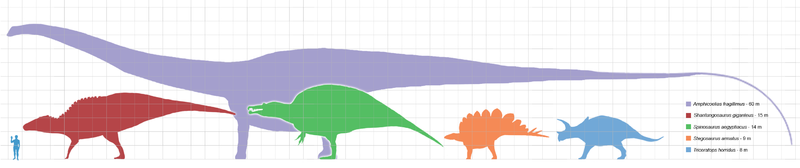 Фіолетовий - амфіцелія - 60 метрів (ставиться під сумнів учених ).Темно-червоний - шантунгозавр - 15 метрів. Зелений - спинозавр - 14 метрів. Помаранчевий - стегозавр - 9 метрів. Синій - трицератопс - 8 метрів
Їжа
Розмноження
Причина зникнення
Динозаври у творах мистецтва і в масовій культурі Статуя муттабурразавра в Хьюендені , штат Квінсленд , Австралія
Висновок
Процарював на Землі 160 мільйонів років, динозаври зникли з планети близько 65 мільйонів років назад , а їх скелети, що зараз зберігаються у музеях палеонтології, звісно, пролили світло на далеколітнє тогочасся, але достатньо ще таємниць, пов’язаних із вимерлими тваринами іще тільки очікують на розгадку.
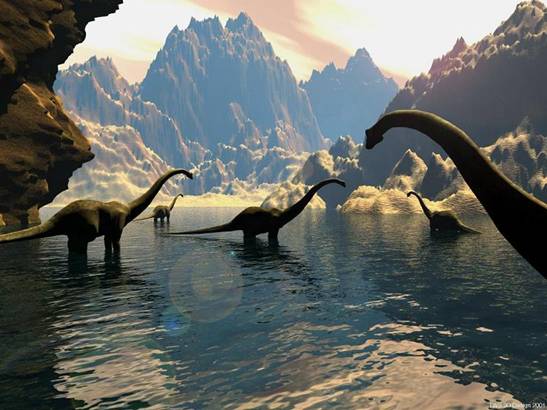 Дякую за увагу 